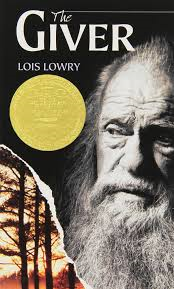 The Giver Synopsis
The Giver is a novel unlike any other that I have read.  It’s set in the future and is told from the perspective of an 11 year old boy named Jonas.  Jonas lives in a community that is very different from ours.  The reader discovers very quickly that there are many rules and regulations in this community, but that it is also an extremely safe place to live.  Everyone in this community has a purpose, a job, a family, enough food to eat and shelter to keep them safe.  Sounds like the perfect world right?  During the book, Jonas learns that he is someone different from those around him and begins to develop a knowledge that only one other member of this community has.  Left with this knowledge, Jonas is forced to grow up very fast, and make some very difficult decisions.
The main characters
Jonas- an intelligent 11 year old boy who is very serious.  He is the main character and he follows the rules of his community very closely. 
His family- mother (a judge), father (cares for babies), sister (a chatty young girl).
Asher- Jonas’ best friend who is very silly and often makes mistakes.
Fiona- a female who Jonas is good friends with.  She is gentle and kind.
The Big Four questions
1) This book makes you question the world around you.  The characters and their circumstances stay with you and you are left thinking about them long after you’ve finished the novel.  I’ve read it at least a dozen times, and each time, I learn something new.
2) Most important thing the Lois Lowry wants you to know is to take the good with the bad.  Free will and choice are very important things. Life gets messy, but that’s what makes it beautiful.  You can’t appreciate the sunshine if you’ve never felt the rain.
3) In order to understand and enjoy this book, the reader needs to have an understanding of what dystopian means.  This will allow them to enjoy the book from the very beginning.
4) A connection that I’ve made when reading this novel is when Jonas sees a library for the first time and the Giver’s explanation of books.  Obviously I’ve seen many books in my life time, but my connection has to do with the importance of literature and history.  In this society, the citizens don’t know their history.  I believe that every human should study history!  If you don’t know where you’ve been, then you can’t know where you are going.